Changes in the Frequency and Persistence of Central European Circulation Types
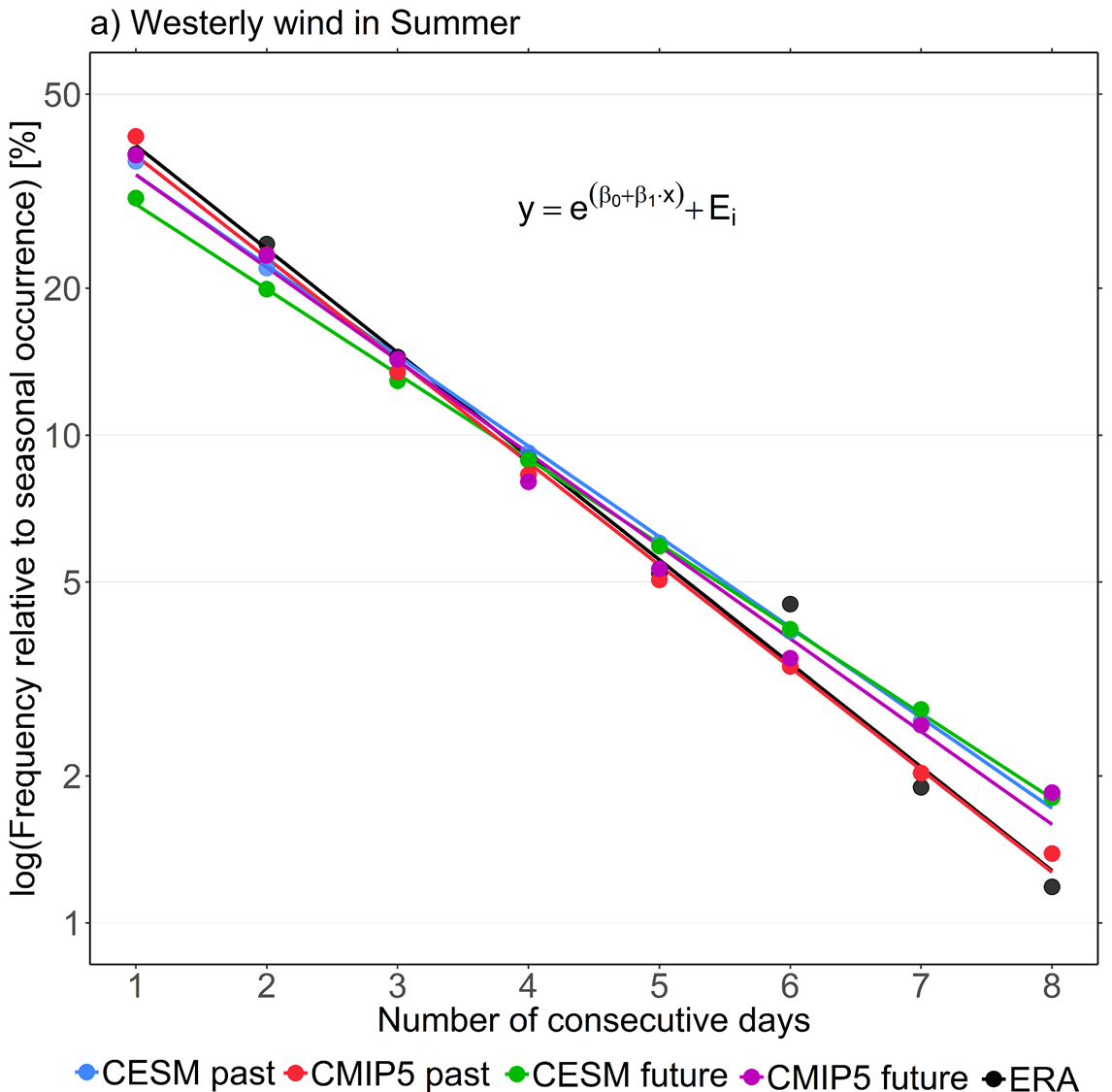 Maurice F. Huguenin1,2,*, Erich M. Fischer1, Sven Kotlarski2, Simon C. Scherrer2, Cornelia Schwierz2 and Reto Knutti1 

1Institute for Atmospheric and Climate Science, ETH Zurich, Zurich, Switzerland
2Federal Office of Meteorology and Climatology, MeteoSwiss, Zurich, Switzerland
*E-mail: hmaurice@ethz.ch
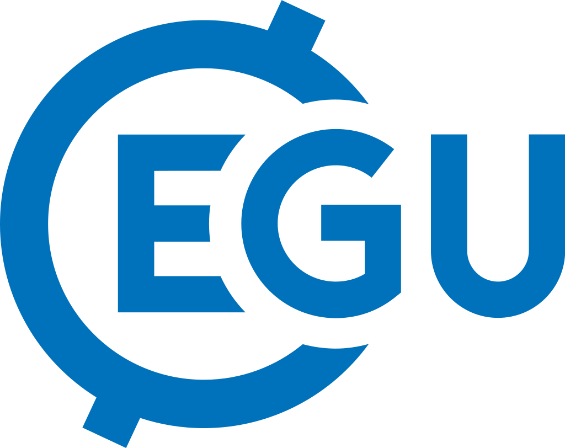 b)
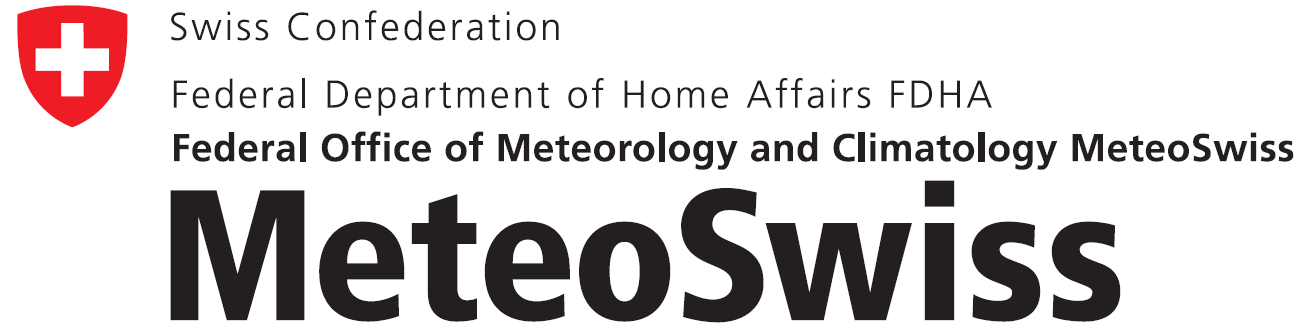 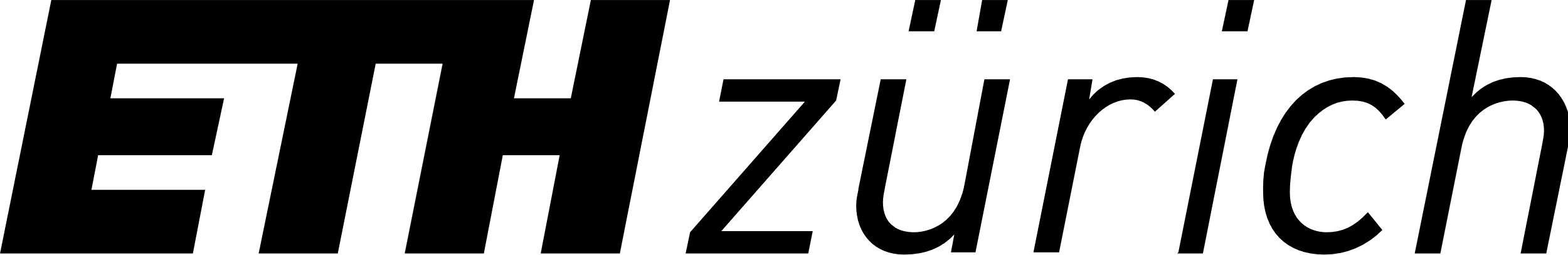 future
+0.37%
past
+0.56 days
08. – 12. April 2019
6.5
Motivation
Key Points and Summary Figure
Circulation types are key drivers of weather conditions in Central Europe
Persistent circulation types may favour extreme temperature anomalies, dry spells (e.g. summer 2018) and heavy rain- and snowfall events (e.g. January 2019)
Thus, we address the following research questions:
Is there an observed trend in the frequency or persistence of certain circulation types?
Can GCMs reproduce observed statistics of circulation types?
Is the frequency and persistence of the Central European circulation projected to change under global warming?
Climate models project warmer and drier summer conditions in Central Europe under unabated global warming independent of the circulation type..
The main circulation types (West, Southwest, Northwest and North) are projected to be slightly more persistent in summer, with an ambiguous signal in winter
Overall projected changes in the frequency and persistence are consistently small and likely within the range of internal variability
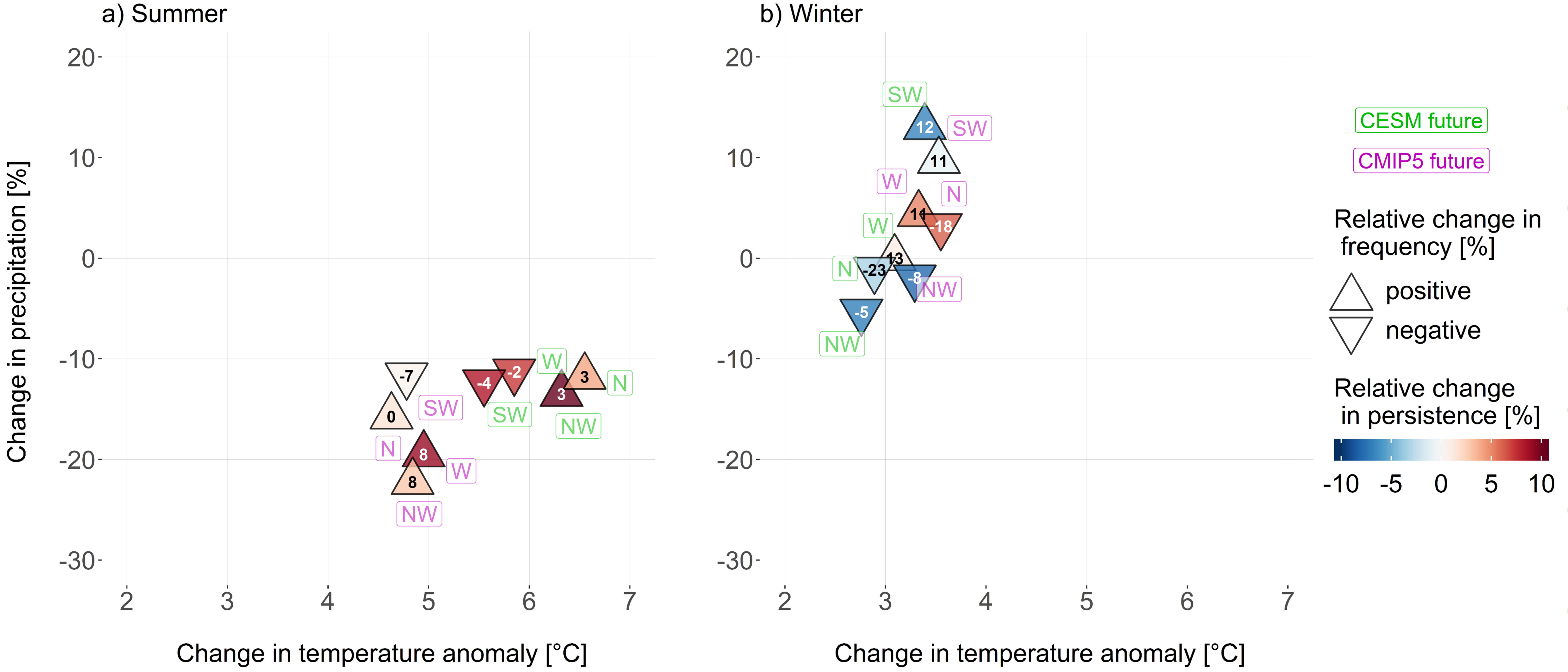 a)                                 b)
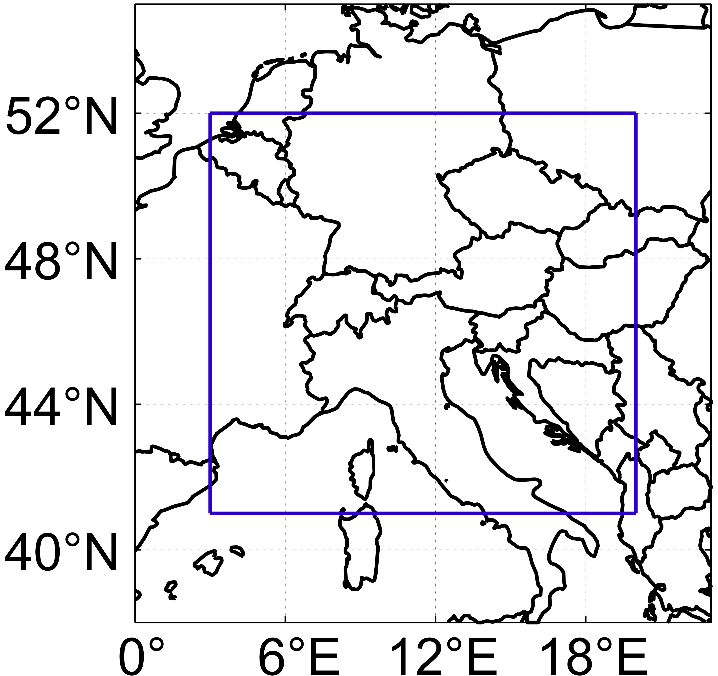 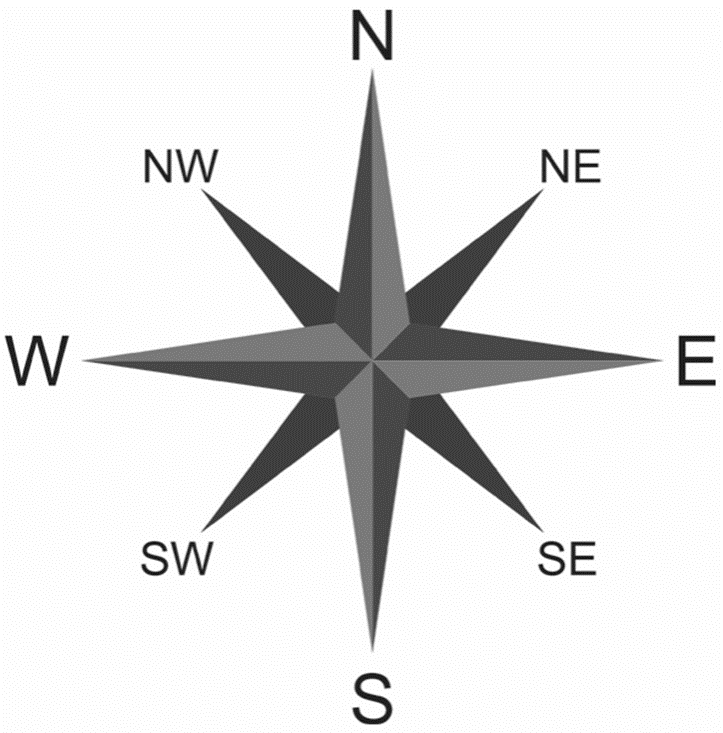 Model Data and Methods
We classify ten individual circulation types using daily geopotential height at 500 hPa over Central Europe from three model setups with the cost733class1 classification software

GCM and reanalysis data:
historical + rcp85
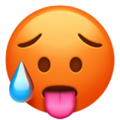 Fig. 1 In (a) the Central European classification domain 3°E – 20°E and 41°N – 52°N and in (b) the ten circulation types.
Fig. 4 Summary of projected temperature [°C], precipitation [%], frequency [%] and persistence [%] changes of the four main Central European circulation types in (a) summer and (b) winter for 2070-2099 relative to 1988-2017. The sign of the frequency change is given by the triangle shape and the magnitude of its change as the value           
                        within in [%]. The persistence change is given as the shading of each triangle.
1Demuzere, M., Kassomenos, P., & Philipp, A. Theoretical and Applied Climatology, 105, 143–166 (2011).
+ Cyclonic,
 Anticyclonic
Persistence Changes
Frequency Changes
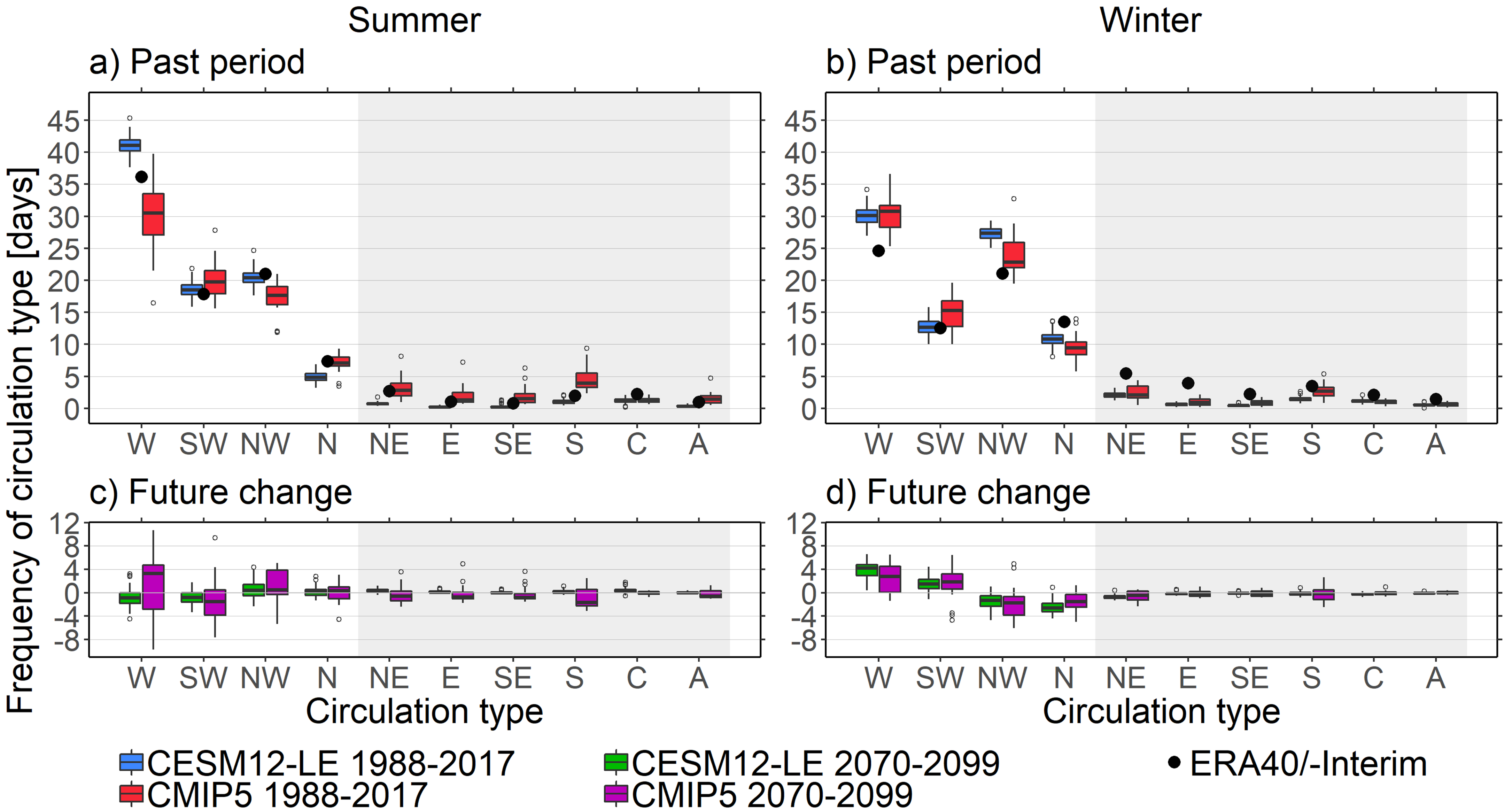 The length of a consecutive    circulation type period and the seasonal frequency of that type are related by a logarithmic regression

We evaluate changes in the persistence as changes in the slope of the regression between the past and future time period 

Westerly winds in summer are projected to become more persistent as the slope decreases
Models reproduce the observed frequency of circulation types reasonably well, but in winter somewhat overestimate westerlies/north-westerlies while underestimating northerly wind and the rarer circulation types

In summer, projected changes in the frequency of circulation types are consistently small in all models

CESM simulates a significant increase in westerlies during winter for the future time period
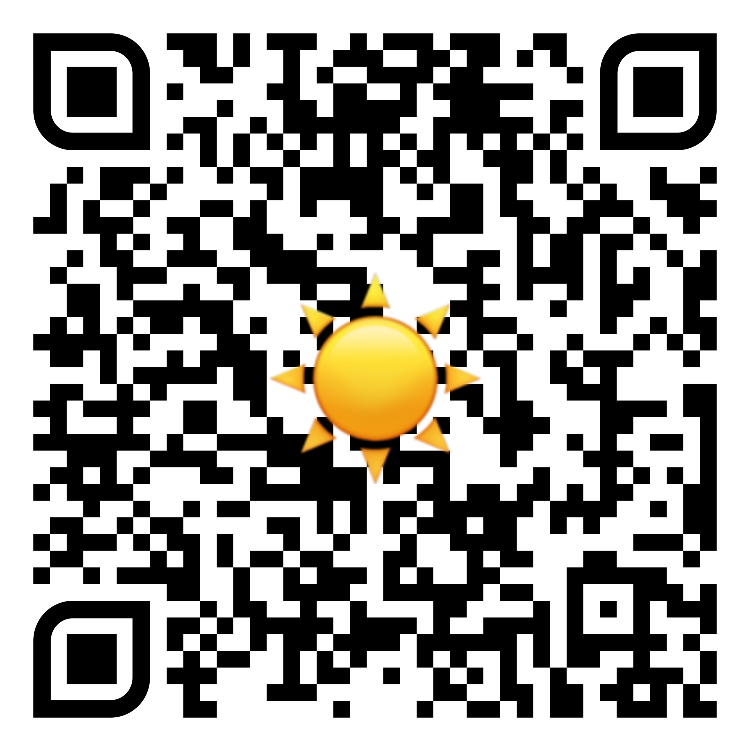 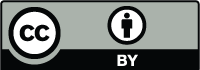 .pdf link: https://polybox.ethz.ch/index.php/s/X8bLMuTf8GU1d3C 
E-mail: hmaurice@ethz.ch
Fig. 3 In (a) the frequency of consecutive westerly wind (W) periods relative to the seasonal average for the past (1988-2017) and future (2070-2099) time period on a logarithmic y-axis with a logged response regression fit. In (b) an inset for the CMIP5 data showing the changes to a consecutive 6.5-day-long time period. Subfigure (b) is not to scale.
Fig. 2 Frequency of the ten circulation types during (a) summer and (b) winter for the time period 1988-2017. In (c) and (d) is the projected change in the models for the future time period 2070-2099 relative to the past period given as an absolute value. The shaded area indicates the rare circulation types.